わかばやし　　　　しおん
若林　詩恩
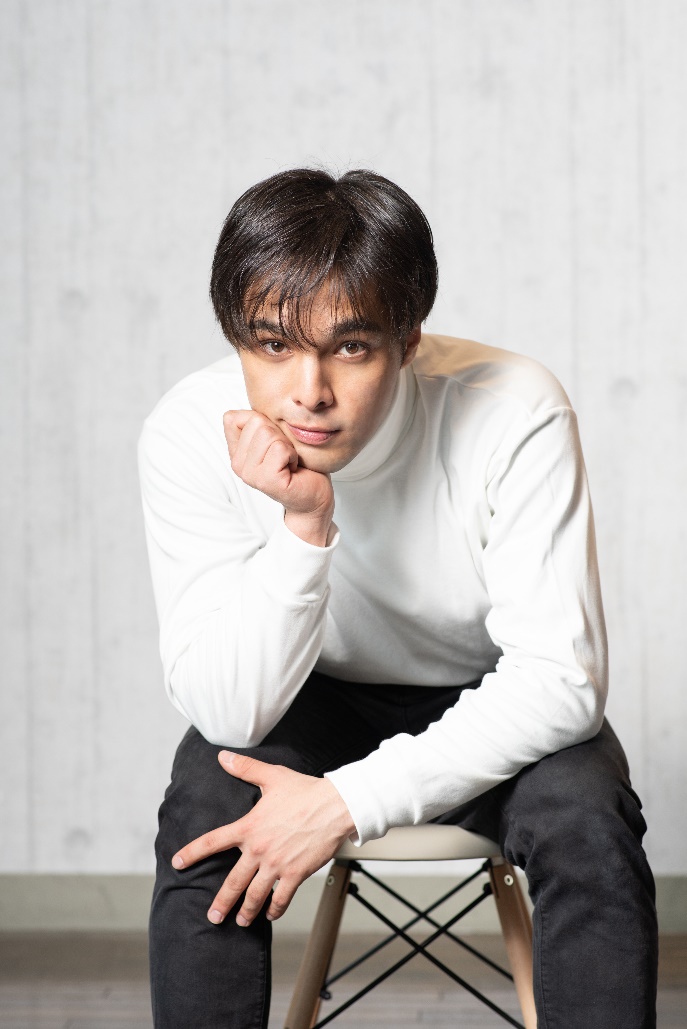 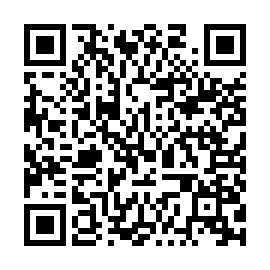